Employment Relations ManagementTraining for Line Managers/Supervisors
ERM Objectives
The objectives of this section is to deal with Employment Relations Management
Aiming to ensure that relations between employer and employee are sound
To enhance sound relations between employees in the workplace
Proactive vs reactive by ensuring HR partners with our clients
Legal compliance with employment legislation to ensure fair and non-discriminatory policies, procedures, best practices
Training line managers on disciplinary processes.
ERM’s Role
ERM guards the balance
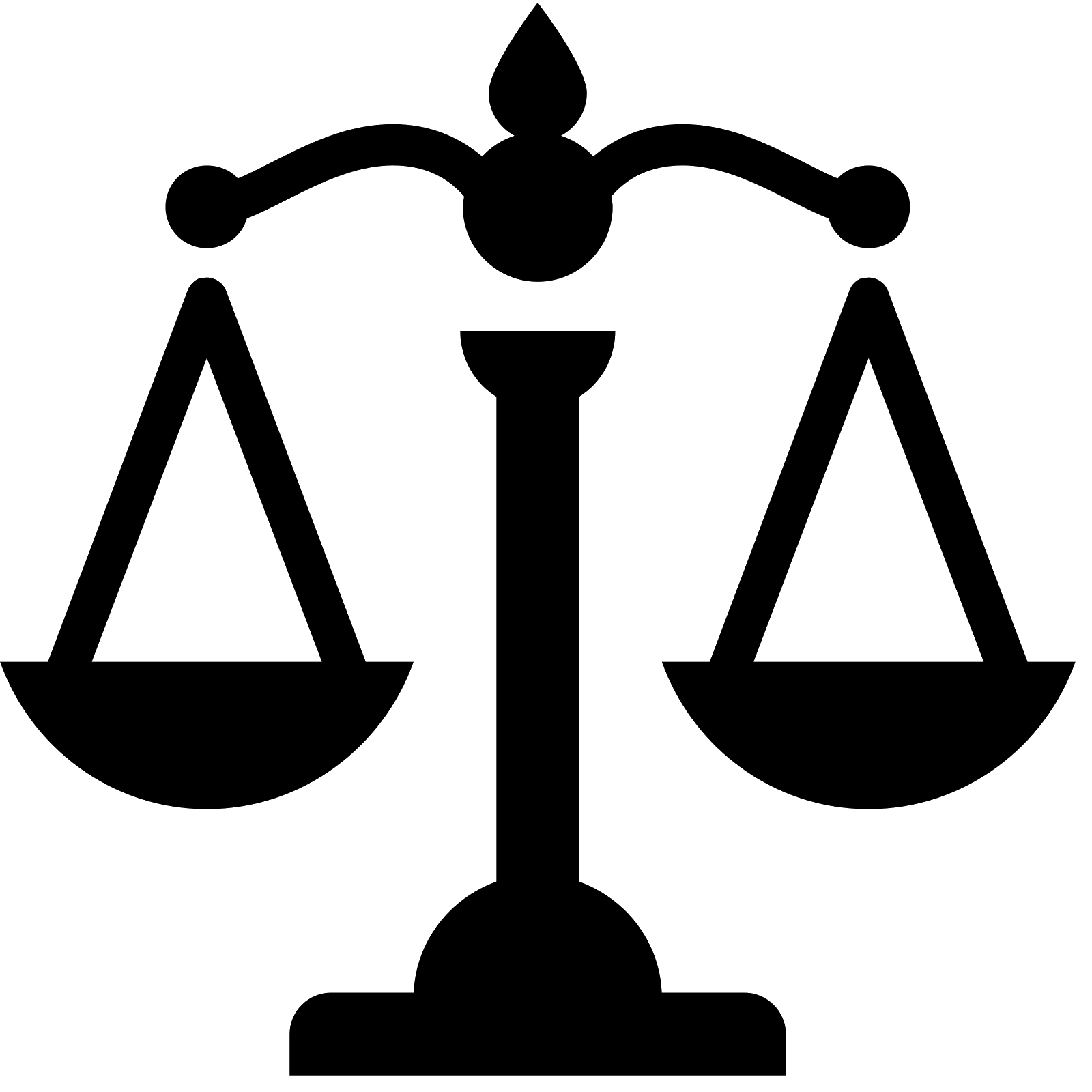 Employees
Unions
Line Managers
ERM Players
HR Business Partners
Unions
Managers
Employees
Our Services
We service all
Advising
Poor work performance and Ill health incapacity
Employer and Employee rights
Legal compliance
Disciplinary processes
ERM Interventions and Mediation sessions
Grievances
Your Role as Line Manager
Guidance on Conduct and processes
You are responsible for…
Situation Management
Discipline Management
Conduct to be managed by the line manager
Employees should: 

Attend work regularly and punctually
Apply for leave, prior to absence (subjected to approval)
Show good cause if absent from work
Conform to reasonable dress and uniform requirement
Perform their duties diligently
Obey lawful and reasonable instruction
Act with honesty and integrity
Acting in the best interest of the employer
Don’t participate in disrupting of employer’s operations
Ensure protection of University property
Disclosure of privileged information prohibited
Consuming of alcohol or drugs prohibited
Overview
Link between socio-economic growth and discipline
SA has sophisticated labour law system
Unproductive workforce and high unemployment figures
Labour relationship is interdependent
Work in return for wage
Both has duties & responsibilities
Common law: Master & servant principle

Employer	-Remunerates employee
	-Safe working conditions
	-Enforcing & maintaining discipline
Employee	-Serve interests of employer
	-Refrain from misconduct
	-Duty to obey all lawful and 
	-reasonable instructions
GUIDELINES OF EMPLOYERS’RIGHT TO DISCIPLINE
Regulated by LRA and developments in Industrial Court 
Basis is progressive discipline, system of graduated disciplinary measures e.g. counseling and warnings etc.
ERM Intervention Process
ERM Intervention process can be held to resolve disputes regarding interpersonal issues in an informal, prompt, effective and efficient manner.
ERM Intervention
(For resolving interpersonal disputes)
Complainant
Should the dispute be unresolved ERM can advise the employee to exercise his/her right to refer the matter to mediation and/or grievance process.
Other Party(s)
-line manager
-co-employee
-junior employee
ERM
BP
Mediations
Mediation:

Definition: Mediation is a structured, voluntary, non - binding, without prejudice and confidential process, commencing after an agreement to mediate had been signed, and in which participants with settlement authority, assisted by an impartial person (the mediator), self – determine a negotiated outcome.          

All the features of mediation are designed to create the best possible environment for the participants to reach the best possible settlement of their dispute.
Mediations
Line Manager
Co-employee
Aggrieved
ERM may appoint a suitable mediator to mediate the matter
Junior 
Employee
Grievances
Grievance
A grievance is any complaint by an employee and/or group of employees against an act or omission by the line manager, which adversely affects the employee(s) and relates to infringement on his/her conditions of service, or his/her right contained in policies and procedures.  
 
The grievance procedure cannot be applied for dissatisfaction on matters of interest and excludes complaints regarding unfair dismissals, allegations of misconduct or any other procedure in this policy.
Line Manager
Employee
Probation Management
Probation
New employees
Purpose is to evaluate employee
Distinguished from permanent employees
Period be determined in advance & should be reasonable
Purpose is to establish employees’ suitability
Performance should be assessed 2 times per annum
Probation meetings to be documented and signed by parties
Reasonable evaluation, training, counseling & guidance
Inform of failing to meet standards
Invite employee to give representations
Extend period / dismiss (less compelling reasons)
Incapacity management
Poor work performance
Failed to meet performance standard?
If not, was employee:
Aware?  Job clarification meeting 
Given fair opportunity
Mentoring, training and coaching 
2 performance reviews to be done and documented annually 
Is dismissal appropriate?

Ill Health / Injury: Incapacity
Temporary / permanent incapacity to be guided by prognosis and diagnosis
Temporary incapacity: line can consider light duty or replacement staff member on a fixed term contract
Medical evidence to support process 
Ill health incapacity inquiry 
In cases of dismissal employee will be medically boarded 
Disability claim to be lodged with insurers 
Particular consideration for IOD’S
Discipline
Discipline has to be fair, consistent, prompt and progressive.
Corrective not punitive.
Managerial responsibility and prerogative
Principles of natural justice to ensure fair procedure despite other.
The following should be used as a guideline: 
Corrective Counselling 
Written Warning, valid for 6 months
Final Written Warning, valid for 12 months 
Disciplinary Hearing ( which may result in summary dismissal). 
The process elected will depend on the severity of offence eg. theft, fraud etc. will warrant a disciplinary hearing for a first offence.
Line manager to instruct ERM to assist and advise with disciplinary action. 
Should an investigation be required, line should instruct ERM accordingly.
Discipline
Line Manager
Employee
Discipline
Purpose of discipline

Definition:
     Process of maintaining compliance with rules that regulate
     Employment

Promotes:
Productivity
Efficiency
Working safely together
Dismissal reserved for serious misconduct or repeated offences
When employee has no intention to behave acceptably
Must be applied consistently
Difficult in large organizations
Precautionary suspensions
Suspensions
Constitutional right to:
Fair labour practice
Fair administrative action

LRA: Unfair suspension constitutes an unfair labour practice

Process to be followed: 
Employee must be notified in writing
Employer may suspend employee/utilize him temporarily in another capacity, pending an investigation, if Senior Director Human Resources (HR) is of opinion that it would be detrimental to employer if employee remains in active service
Senior Director HR can suspend should there be  fair reason,
Constitutional court judgement: Allan Long v SAB (no need to for a dual process)
Senior Director HR makes determination
Suspension/Utilization in another capacity not be for a unreasonably long period
Suspension will be with full remuneration
Final decision by employer if there is good cause
Continue
When to consider preliminary suspension

Commit further misconduct
Hide, destroy / embezzle evidence
Intimidation of witnesses
Interference with investigation
Only in case of serious misconduct


Precautionary suspension is normally pending an investigation 
Also if any of the above factors are present 
Suspension can be lifted if no conclusive evidence is obtained during investigation
If not, suspension will cease automatically on date of outcome of hearing
Discipline management
Disciplinary action
In accordance with principles of just Administrative action

Disciplinary hearing
Only serious offences
Where dismissal is relevant
Procedurally & substantively fair 
If unfair – serious financial implications for employer  

Disciplinary Process
Rests with immediate supervisor/line manager
Duty of supervisor/line manager to initiate counseling/enquiry
Counselling
Informal advice & correction
Paragraph 3 (3) of Code of Good Practice 
Minor transgressions e.g. poor time keeping, AWOL
Advantages for Supervisor
Expeditious
Effective
Explain why behavior is unacceptable
Keep a record
Confirm with letter of discussion (with witness present)

How to conduct Counseling
Explain lack in performance
Inform employee of required standard
Enquire reasons, listen & consider
Refer to previous counseling(s)
Inform employee that you will confirm in writing
Confidential nature

Informal action e.g. verbal or written warning can also be 
      considered
Progressive Discipline
Informal Disciplinary Action:
Verbal warnings 
Minor misconduct 
Valid for 3 months
Written warnings
Preceded by disciplinary meeting 
Audi altrem partem rule
Invitation to employee, union rep allowed
Must sign receipt and receive copy
Refusal to sign
Copy on employees; file
Valid for 6 months

Formal Disciplinary Action
Final written warnings
Serious and/or repetitive offences
Final opportunity to rectify behavior
Invitation to employee, union rep allowed
Valid for 12 months to be given in a disciplinary hearing
Disciplinary Hearings
Schedule 8 (Code of Good Practice)
Substantive & procedural fairness
Disciplinary rules create certainty & consistency in application of discipline
Breach or rule – disciplinary action
Corrective approach
Sanction depends on transgression and frequency of 
     transgression
Dismissal is last resort
Consultation with union leadership prior to Disciplinary Action against Shop Steward
Types of sanctions to be given at a hearing
Final written warning valid for 12 months
Demotion mainly for incapacity and poor work performance subject to the availability of a vacant suitable alternative position
Dismissal
Presiding Officer decision  is a recommendation
DVC or his delegated authority can accept/overrule
No double jeopardy, except if permitted by Case Law
Double jeopardy is trying a matter twice on the same set of facts 

Disciplinary action is taken in terms of:
Disciplinary code (Schedule 8)
Employee Relations Management Policy

LRA (Schedule 8)
Section 185
Right not to be dismissed unfairly
Definitions of Dismissals
Section 186

Termination of contract
Non renewal / worse terms
Fixed term and legitimate expectations
Resume work after maternity (automatic unfair)
Several dismissed for same reason and only some re-employed (selective re-employment)
Constructive dismissal
Section 197 transfer
Less favorable conditions
Also makes provision for automatic unfair dismissals
Sec 198 (B) fixed term contracts of employees below the threshold(BCEA), should not exceed 3 months. Deemed permanency
Dismissals
Previous warnings or
First offender for
Intimidation; fighting; assault
Theft; unauthorized possession of council property;
      malicious damage to property
Under influence of alcohol or drugs and performance
      seriously impaired
Consumption of alcohol and drugs through which safety of 
      employees at risk
Dishonesty
Gross negligence
Disclosure of privileged information
Bribery or corruption
Sexual harassment 
Plagiarism 
Any other act that infringes trust relationship
Discipline
Section 188 (1)
Dismissal is only fair if fair procedure is followed (Procedural fairness)
Fair reason (Substantive fairness)
Reason only fair if it relates to:
Employees’ conduct (Misconduct)
Employees’ capacity (Poor work performance & ill  health incapacity)
Employers’ operational requirements (retrenchment & redundancy)
Procedural fairness of disciplinary action
Section 188 – Requires fair procedure
Requirements
Informed in a language that the employee understands
Adequate notice of hearing (5 working days)
Access to information (evidence)
Hearing must precede decision: chairperson must be impartial
Timeous hearing
Employee must be present
Formal application for postponement to chairperson prior to commencement
Postponement only on good cause
Mgobhozi v Naidoo NO & others (Medical certificates regarded as hearsay evidence)
Representation by union official and/or representative or co-employee
Should external legal representation be required a formal written application be brought to ERM, 48 hours prior to hearing, for consideration.
Substantive fairness of disciplinary action
Good reason
Employment relationship intolerable?
Breach in trust relationship
Guidelines – Schedule 8, item 7:
Rule contravened?

If so:
Was rule reasonable & valid?
Aware of rule / reasonably expected to be aware?
Rule applied consistently?
Dismissal appropriate sanction?

Code of Conduct and disciplinary code prescribes desired conduct of employees e.g. Whistleblowing on fraudulent and corrupt activities 
UFS Whistleblowing line administered by KPMG and accessible on UFS website
Dismissal
Only if progressive discipline fail
Gravity of misconduct
Factors:
Employees’ circumstances
Nature of job
Circumstances of infringement

Dismissal normally appropriate:
Dishonesty
Gross insubordination
Gross negligence

Indicators
Does nature of misconduct render employment contract intolerable?

Dismissal would then be appropriate
Rustenburg Platinum mines case 
LC – Subjective test
LAC – Objective test
Appeals
Appeal
According to Disciplinary policy, should be within writing 5 working days after the outcome of the disciplinary hearing 
Should be submitted to ERM
Submissions has to be submitted in writing 
ERM to forward appeal to Appeals Committee 
Will not be a de novo hearing 
New Chairperson to be appointed for Appeal
Chairperson to review evidence led at disciplinary hearing  to determine fairness of finding and sanction
ERM to communicate outcome of appeal to parties
Off-Duty Misconduct
Employers and employees are often under impression that if employee misbehaves outside work context no action can be taken against him/her.

Following rules apply:
If misconduct has a negative impact on:
Business of the employer
Working relationship between staff members
Working relationship between employer and employee
Continued service rendered by the employee

Employer shall be entitled to take disciplinary action and even 
     dismiss such employee
Sufficient nexus present
Arrested for offences e.g. rape
If employee is refused bail and remains in custody – service contract may be terminated, objectively impossible for employee to perform duties
Unfair Labour Practice
Definition:
Unfair conduct – promotion, demotion, probation, training & 
      provision of benefits
Unfair suspension / action short of dismissal 
Failure / refusal to re-instate / re-employ in terms of any 
      agreement
Occupational detriment – Protective Disclosures Act
Will include suspension / demotion / transfer of employee making disclosure
Re: Any right an employee has in terms of legislation, contract of service, policies, procedures and/or practices
Apollo Case
continue
If employee challenges an unfair labour practice they may approach the CCMA with 90 days from when the dispute arose 

Arbitrator issues an award

May make any reasonable & fair order under
     circumstances e.g. compensation, re-instatement / re-
     employment
Discrimination now in Employment Equity Act 
   section 6 listed grounds(includes sexual harassment)

Section 60 of the EEA places a positive obligation on employer to protect employees from harassment.
Other ERM processes
Advising on substance abuse matters
Desertion
Line Manager to advise ERM if employee is absent for 3 days without notification.
Line Manager to must make attempts to get hold of employee
ERM to serve a desertion letter on employee 
ERM to issue dismissal letter if employee is absent for 5 days or longer without notification
Employee will be afforded an opportunity for written submissions as to why dismissal should not be confirmed
Line Managers discretion will be final
No work, no pay deductions (any unauthorised absenteeism will be unpaid and BP should be alerted)
Redeployment/Transfer
Restructuring 
Strike management
ERM Contact Details
Marguarite Von Wielligh
Email Address: vonwiellighm@ufs.ac.za
Contact number: 051 401 7716

Janine Da Gama
Email Address: dagamajy@ufs.ac.za
Contact number: 051 401 9012

Ayanda Vani
Email Address: vaniap@ufs.ac.za
Contact number: 051 401 9434

Letshego Mokupi
Email Address: MokupiLBC@ufs.ac.za
Contact number: 051 401 3048